Wat zijn we eignlijk aan het doen?
IBS De Community verbonden | 2022
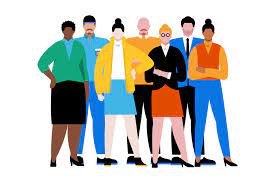 Met de groep hiermee aan de slag als een projectteam
Middel is een bijeenkomst
Vergroten of versterken van een community
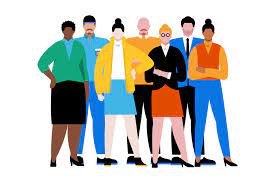 Met de groep hiermee aan de slag als een projectteam
Vergroten of versterken van een community
STAP 1 was 
Onderzoek naar de bestaande community, de opdrachtgever en thema. 
>  LA 1: Community in beeld
Met de groep hiermee aan de slag als een projectteam
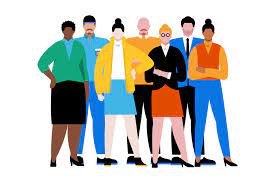 Vergroten of versterken van een community
STAP 1 was 
Onderzoek naar de bestaande community, de opdrachtgever en thema. 
>  LA 1: Community in beeld
STAP 2 was
Het onderzoeken van de doelgroep van de community, de leden. 
> LA 2: Doelgroepanalyse
Met de groep hiermee aan de slag als een projectteam
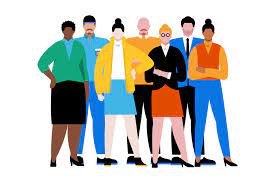 Ook onderzocht: 
de stakeholders van de community
> Hiermee kun je samenwerken om je doel te bereiken
Vergroten of versterken van een community
STAP 1 was 
Onderzoek naar de bestaande community, de opdrachtgever en thema. 
>  LA 1: Community in beeld
STAP 2 was
Het onderzoeken van de doelgroep van de community, de leden. 
> LA 2: Doelgroepanalyse
Met de groep hiermee aan de slag als een projectteam
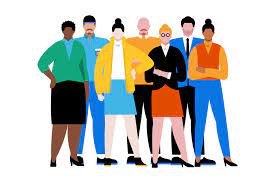 Ook onderzocht: 
de stakeholders van de community
> Hiermee kun je samenwerken om je doel te bereiken
Vergroten of versterken van een community
Geleerd over het werven van nieuwe community- leden. De bijeenkomst in week 7 is een manier om de community te vergroten.
STAP 1 was 
Onderzoek naar de bestaande community, de opdrachtgever en thema. 
>  LA 1: Community in beeld
STAP 2 was
Het onderzoeken van de doelgroep van de community, de leden. 
> LA 2: Doelgroepanalyse
Met de groep hiermee aan de slag als een projectteam
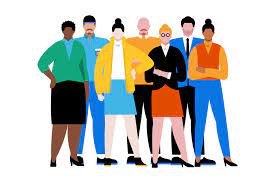 Ook onderzocht: 
de stakeholders van de community
> Hiermee kun je samenwerken om je doel te bereiken
Vergroten of versterken van een community
Geleerd over het werven van nieuwe community- leden. De bijeenkomst in week 7 is een manier om de community te vergroten.
Geleerd wat er belangrijk is om mensen te binden aan een community
STAP 1 was 
Onderzoek naar de bestaande community, de opdrachtgever en thema. 
>  LA 1: Community in beeld
STAP 2 was
Het onderzoeken van de doelgroep van de community, de leden. 
> LA 2: Doelgroepanalyse
Met de groep hiermee aan de slag als een projectteam
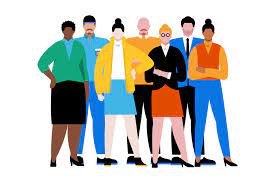 Ook onderzocht: 
de stakeholders van de community
> Hiermee kun je samenwerken om je doel te bereiken
Vergroten of versterken van een community
Geleerd over het werven van nieuwe community- leden. De bijeenkomst in week 7 is een manier om de community te vergroten.
Geleerd wat er belangrijk is om mensen te binden aan een community
STAP 1 was 
Onderzoek naar de bestaande community, de opdrachtgever en thema. 
>  LA 1: Community in beeld
STAP 2 was
Het onderzoeken van de doelgroep van de community, de leden. 
> LA 2: Doelgroepanalyse
Een draaiboek voor de voorbereidingen en uitvoering van de bijeenkomst
Communicatieplan om reclame te maken voor de bijeenkomst
Een uitnodiging om deelnemers te werven
Voor de uitvoering van de bijeenkomst is het belangrijk om meer te weten over: 
Actieve werkvormen
Groepsdynamica
Communicatie 
Evaluatie
Met de groep hiermee aan de slag als een projectteam
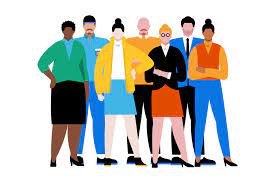 Ook onderzocht: 
de stakeholders van de community
> Hiermee kun je samenwerken om je doel te bereiken
Vergroten of versterken van een community
Geleerd over het werven van nieuwe community- leden. De bijeenkomst in week 7 is een manier om de community te vergroten.
Geleerd wat er belangrijk is om mensen te binden aan een community
STAP 1 was 
Onderzoek naar de bestaande community, de opdrachtgever en thema. 
>  LA 1: Community in beeld
STAP 2 was
Het onderzoeken van de doelgroep van de community, de leden. 
> LA 2: Doelgroepanalyse
Een draaiboek voor de voorbereidingen en uitvoering van de bijeenkomst
Communicatieplan om reclame te maken voor de bijeenkomst
Een uitnodiging om deelnemers te werven
Voor de uitvoering van de bijeenkomst is het belangrijk om meer te weten over: 
Actieve werkvormen
Groepsdynamica
Communicatie 
Evaluatie
Met de groep hiermee aan de slag als een projectteam
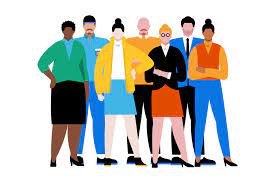 Ook onderzocht: 
de stakeholders van de community
> Hiermee kun je samenwerken om je doel te bereiken
Vergroten of versterken van een community
Geleerd over het werven van nieuwe community- leden. De bijeenkomst in week 7 is een manier om de community te vergroten.
Geleerd wat er belangrijk is om mensen te binden aan een community
Geleerd over projectmatig werken, projectorganisatie, teamrollen, communicatie en je eigen leerdoelen hierin 
> STARR
STAP 1 was 
Onderzoek naar de bestaande community, de opdrachtgever en thema. 
>  LA 1: Community in beeld
STAP 2 was
Het onderzoeken van de doelgroep van de community, de leden. 
> LA 2: Doelgroepanalyse
Een draaiboek voor de voorbereidingen en uitvoering van de bijeenkomst
Communicatieplan om reclame te maken voor de bijeenkomst
Een uitnodiging om deelnemers te werven
Voor de uitvoering van de bijeenkomst is het belangrijk om meer te weten over: 
Actieve werkvormen
Groepsdynamica
Communicatie 
Evaluatie
Met de groep hiermee aan de slag als een projectteam
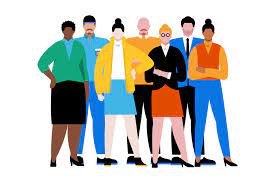 Ook onderzocht: 
de stakeholders van de community
> Hiermee kun je samenwerken om je doel te bereiken
Geleerd over het werven van nieuwe community- leden. De bijeenkomst in week 7 is een manier om de community te vergroten.
Vergroten of versterken van een community
Geleerd wat er belangrijk is om mensen te binden aan een community
Geleerd over projectmatig werken, projectorganisatie, teamrollen, communicatie en je eigen leerdoelen hierin 
> STARR
STAP 1 was 
Onderzoek naar de bestaande community, de opdrachtgever en thema. 
>  LA 1: Community in beeld
STAP 2 was
Het onderzoeken van de doelgroep van de community, de leden. 
> LA 2: Doelgroepanalyse
Een draaiboek voor de voorbereidingen en uitvoering van de bijeenkomst
Communicatieplan om reclame te maken voor de bijeenkomst
Een uitnodiging om deelnemers te werven
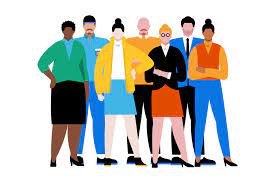 Met de groep hiermee aan de slag als een projectteam
Middel is een bijeenkomst
Vergroten of versterken van een community
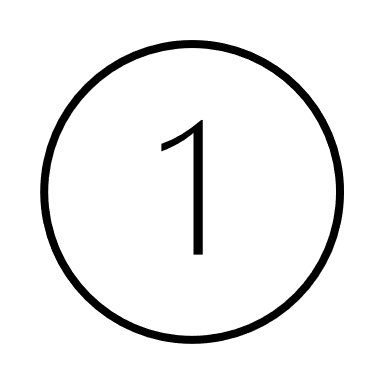 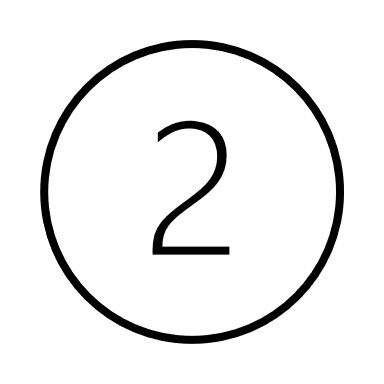 Individueel maak je een STARR verslag over je eigen leerdoelen over communicatie .
Samen maak je een projectverslag over alle stappen die jullie gezet hebben in dit IBS zoals  onderzoeken van de community, doelgroep, stakeholders en de bijeenkomst.
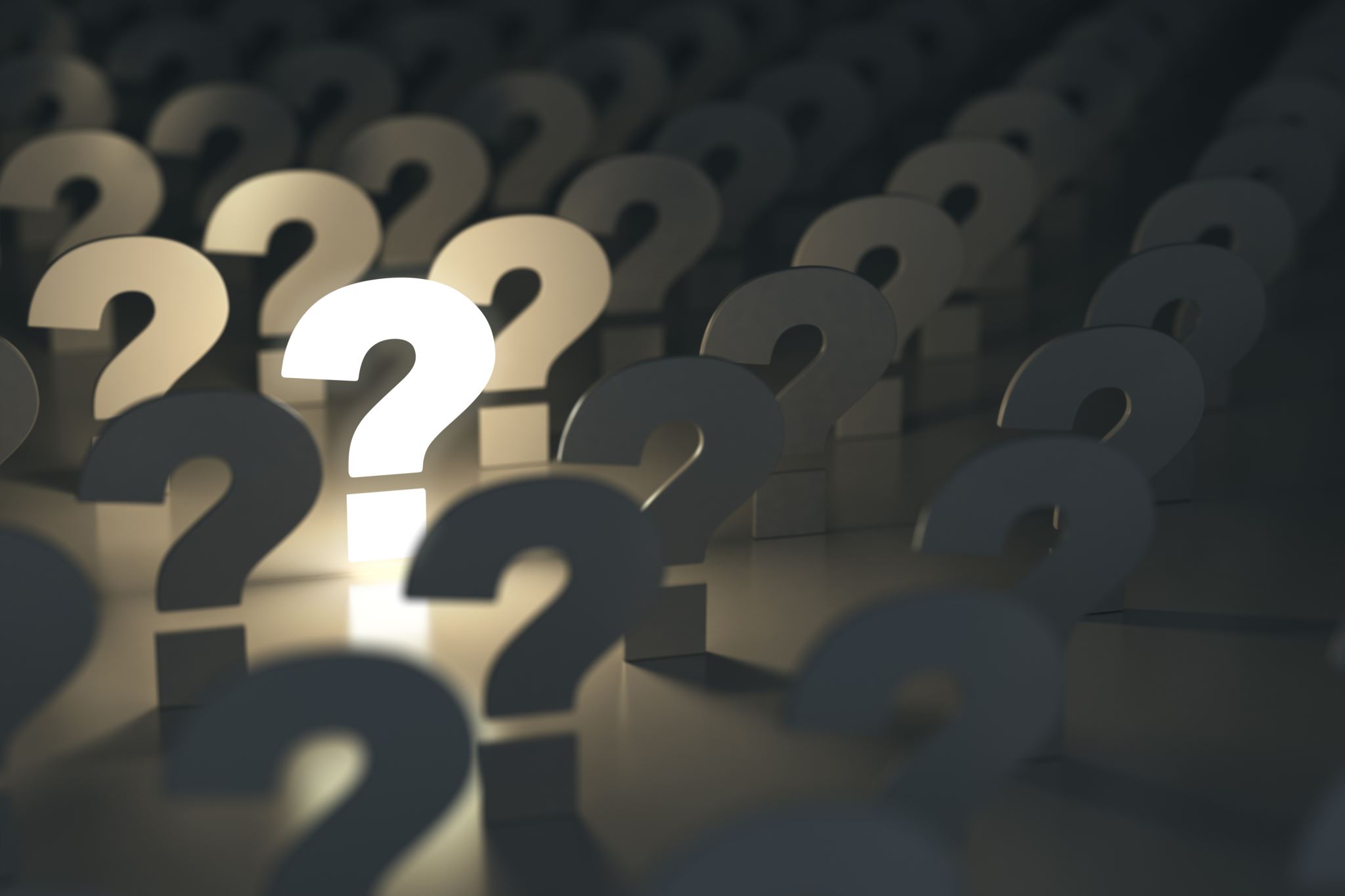 Vragen?